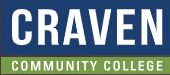 TABE  Math-EPAXENUnit-5  Measurement and DataLesson 41BAR GRAPHS(Charts)
Revised: October 16, 2023
Nolan Tomboulian
Some graphics may not have copied well during the scan process.
1
Math-E  - Lesson 41 – Bar Graph Charts
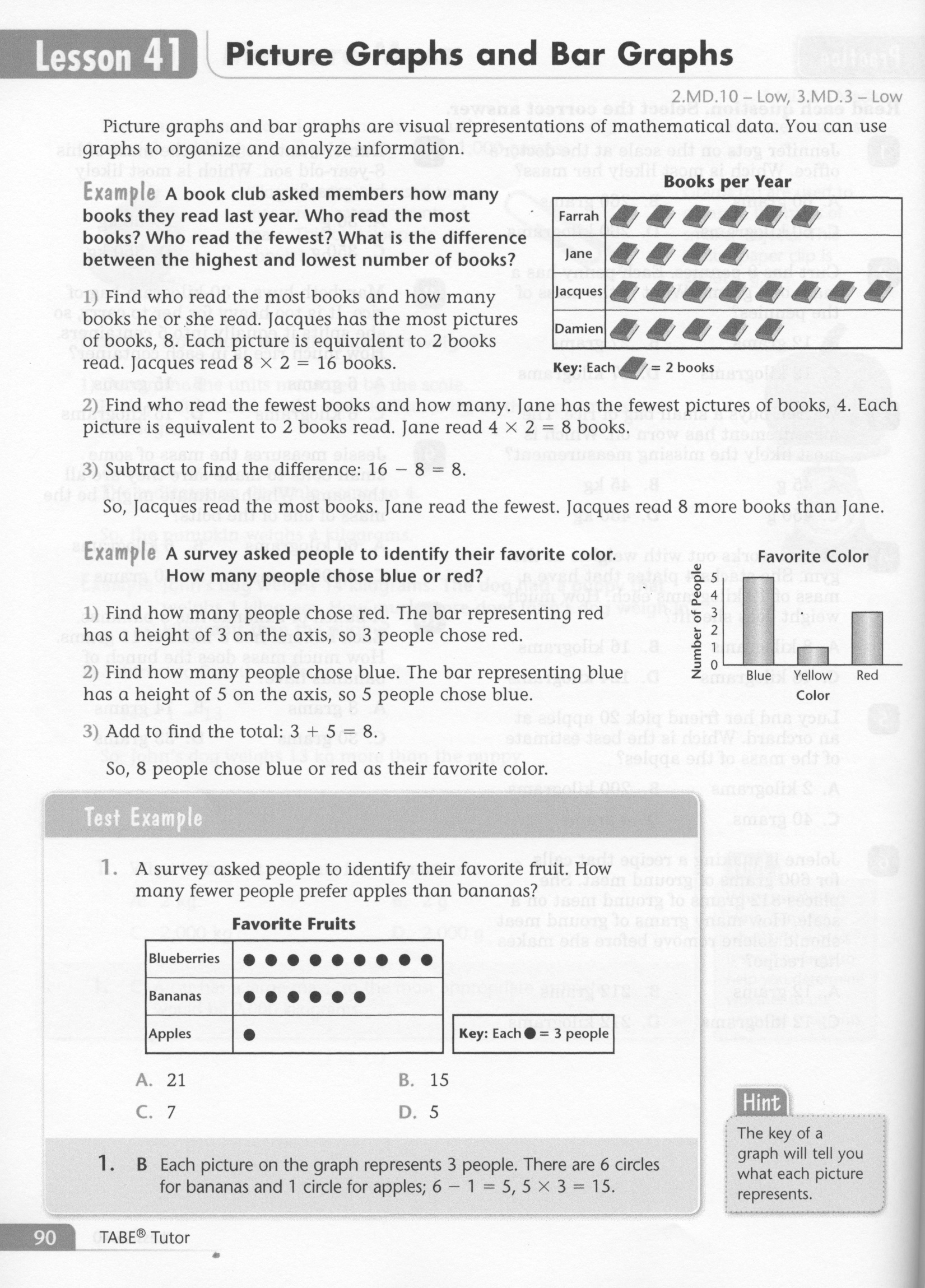 2
Math-E  - Lesson 41 – Bar Graph Charts
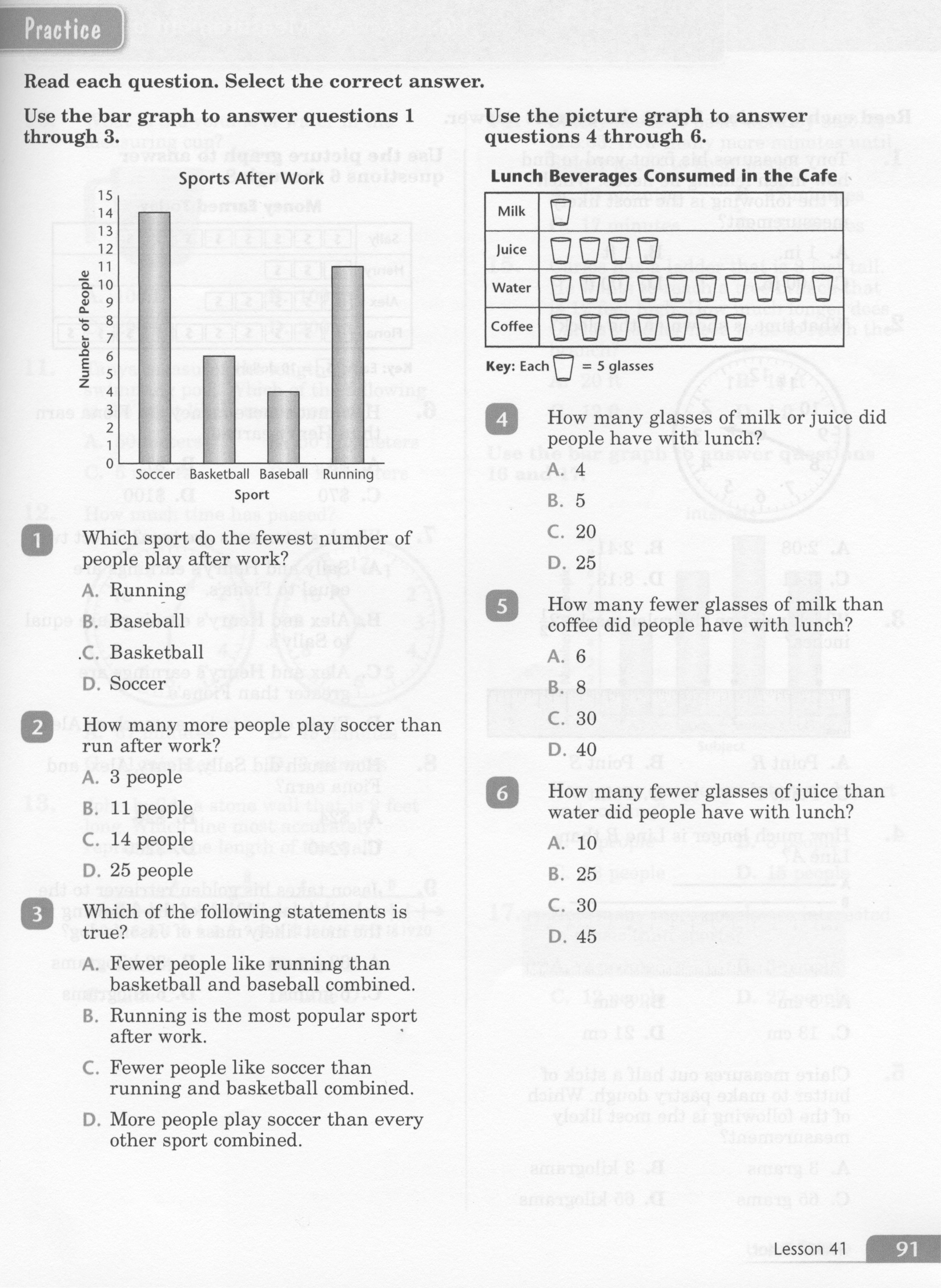 3
Math-E  - Lesson 41 – Bar Graph Charts
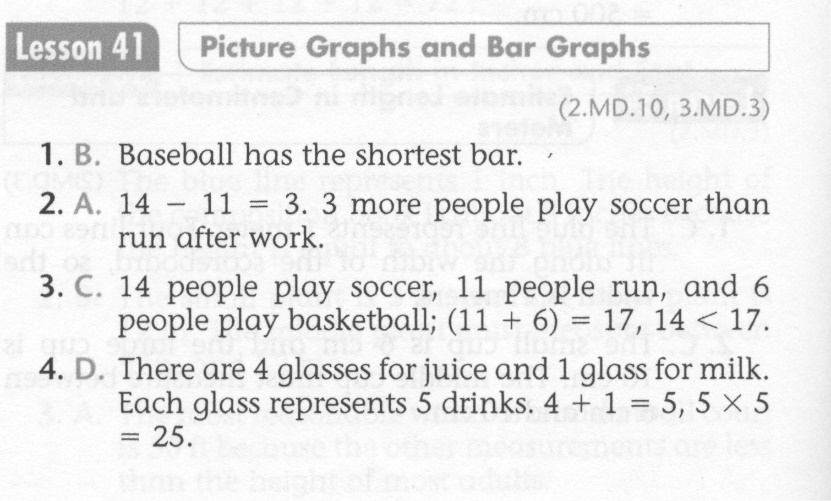 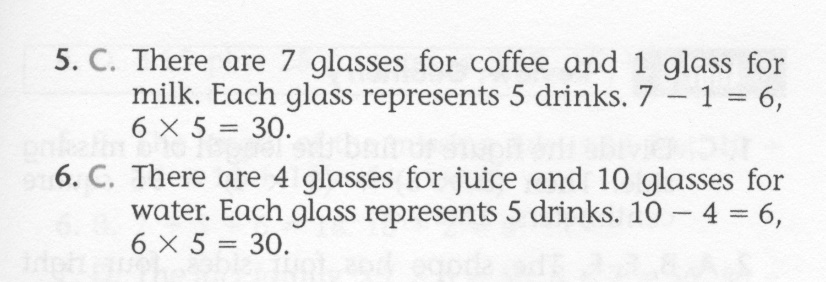 4
Math-E  - Practice 41 – Bar Graph Charts
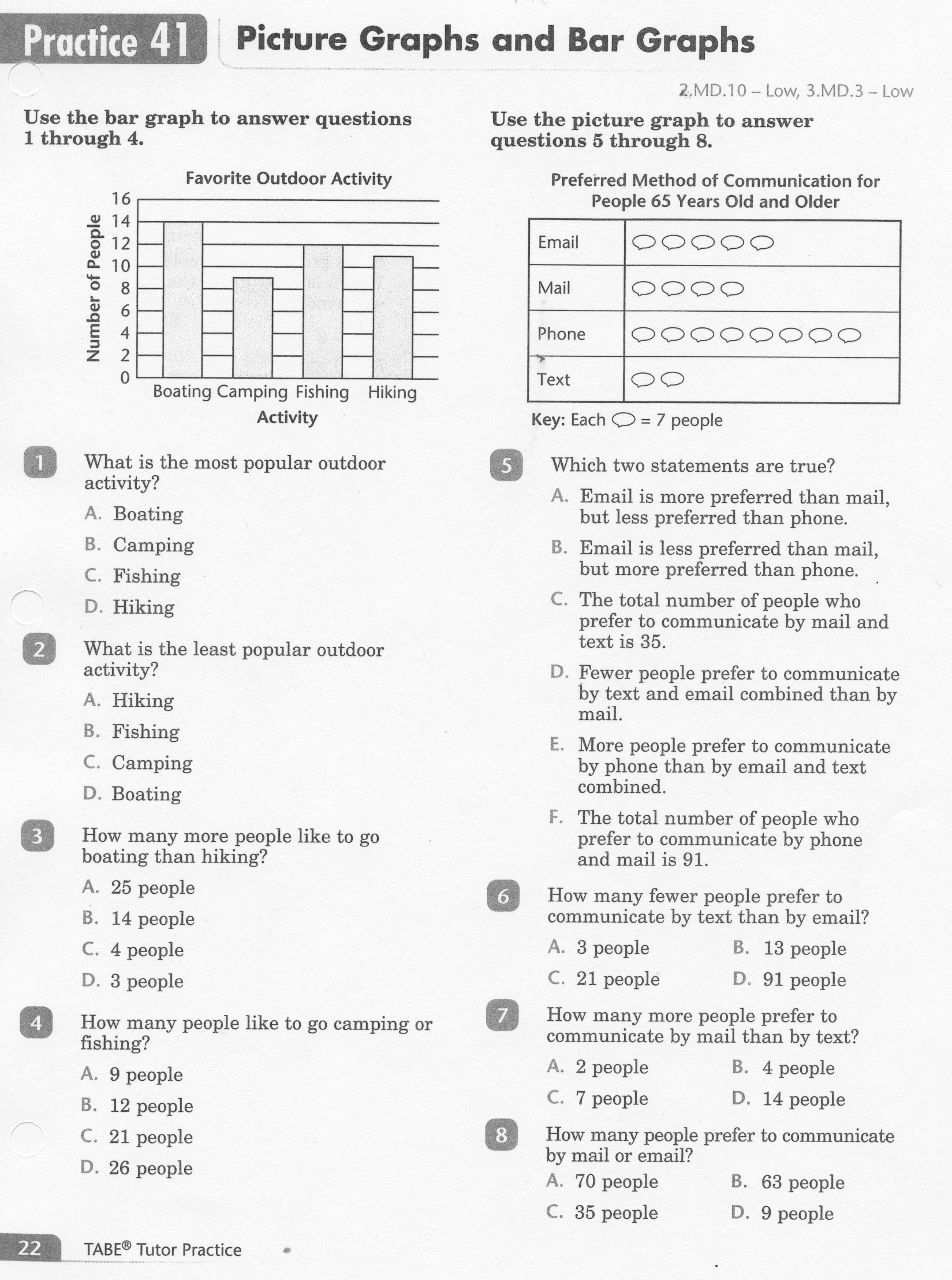 5
Math-E  - Practice 41 – Bar Graph Charts
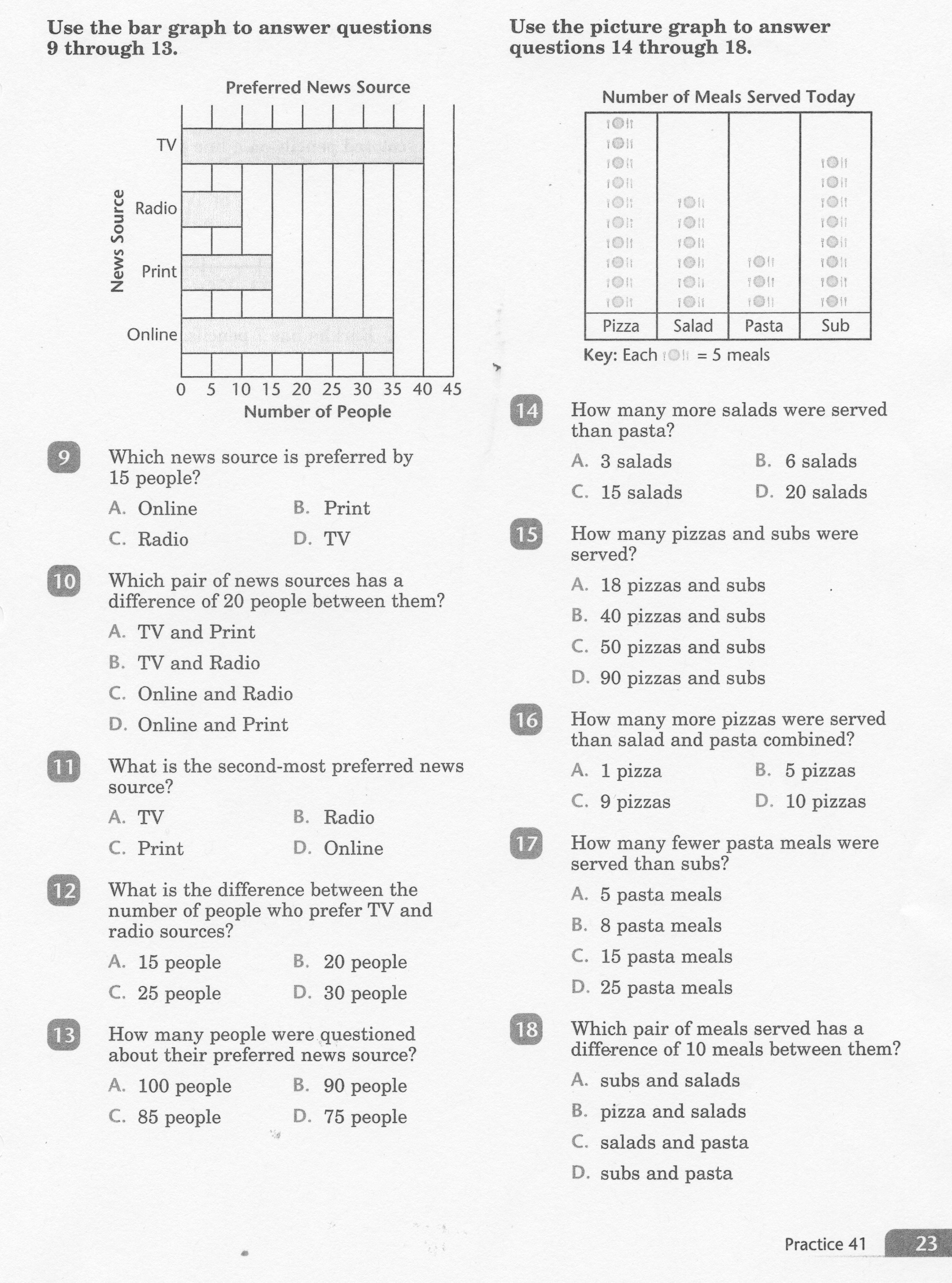 6
Math-E  - Practice 41 – Bar Graph Charts
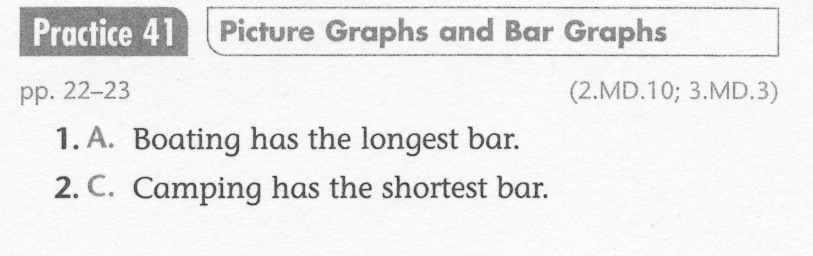 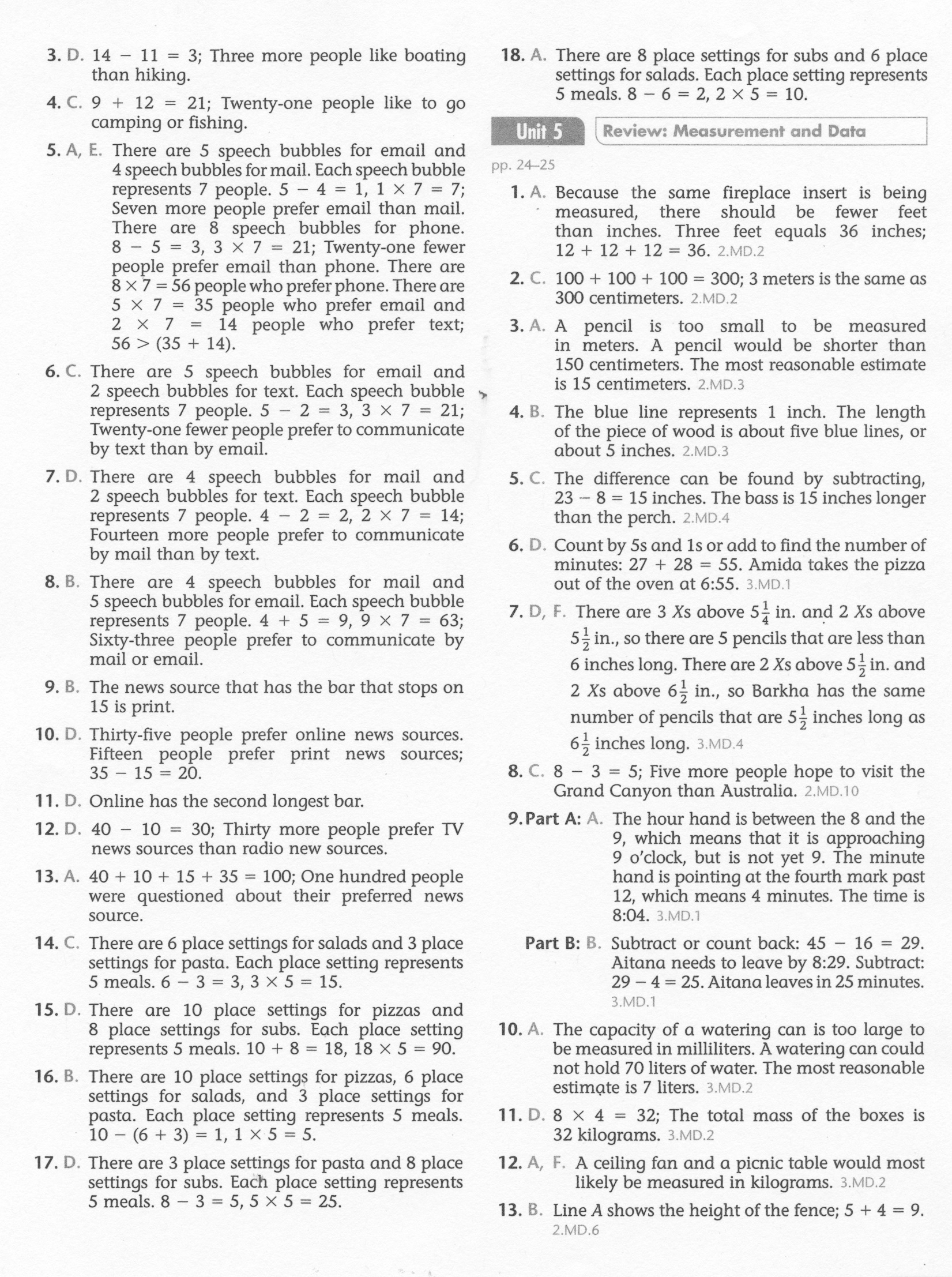 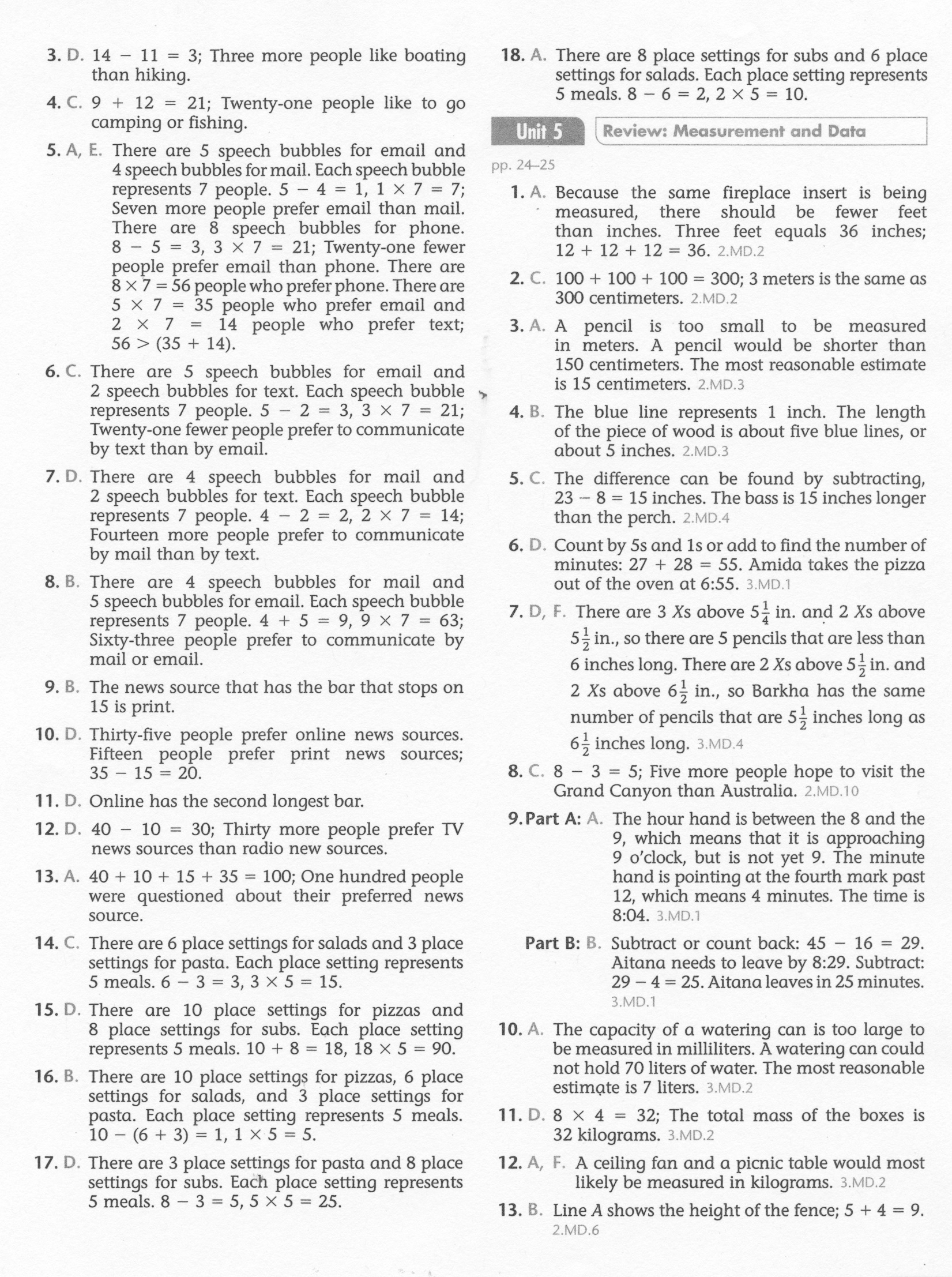 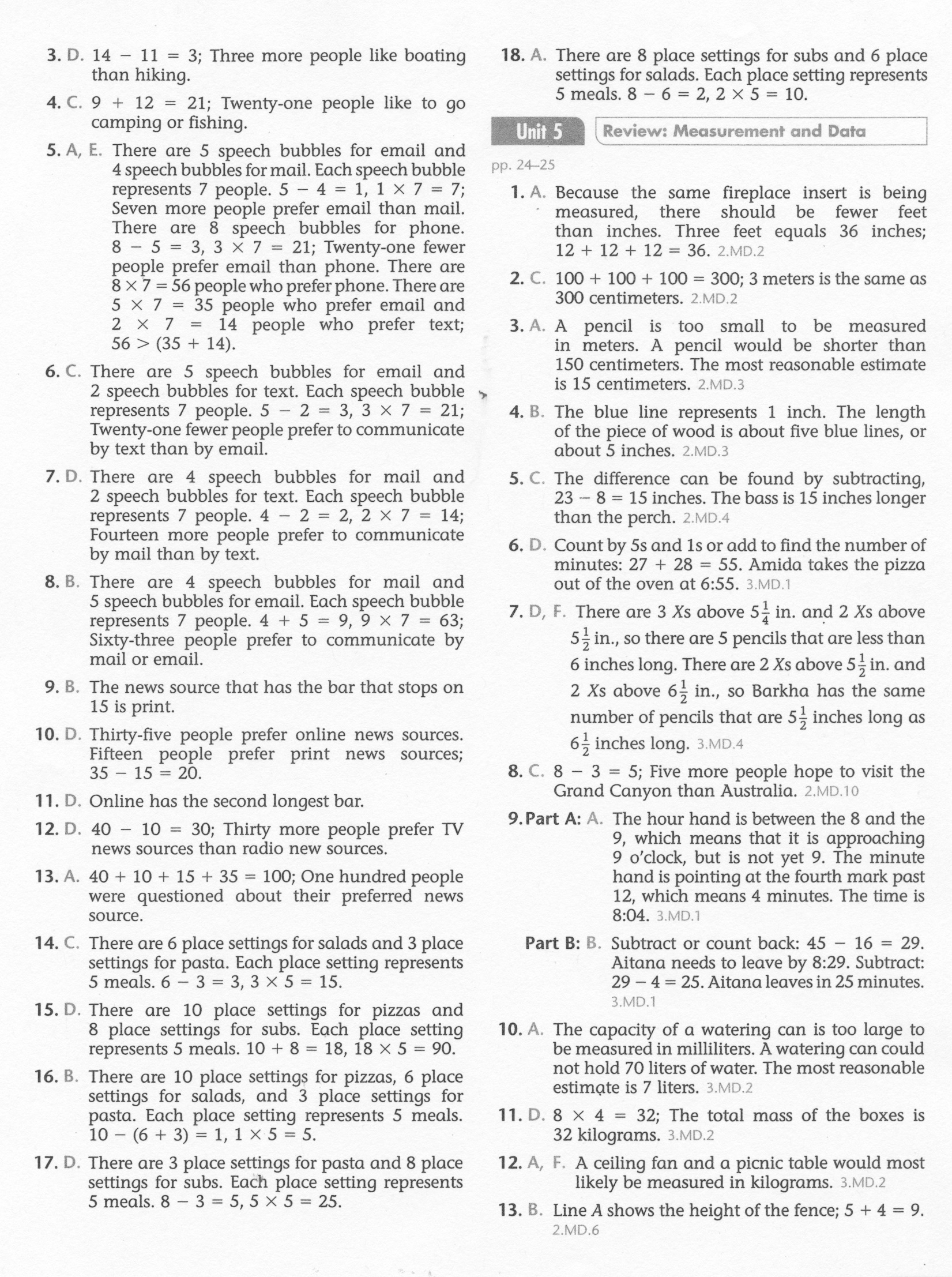 7